William Enck, Damien Octeau, Patrick McDaniel, Swarat Chaudhuri
System and Internet Infrastructure Security Laboratory
Department of Computer Science and Engineering
The Pennsylvania State University
USENIX Security Symposium 2011
A Study of Android Application Security
1
Dongkwan Kim
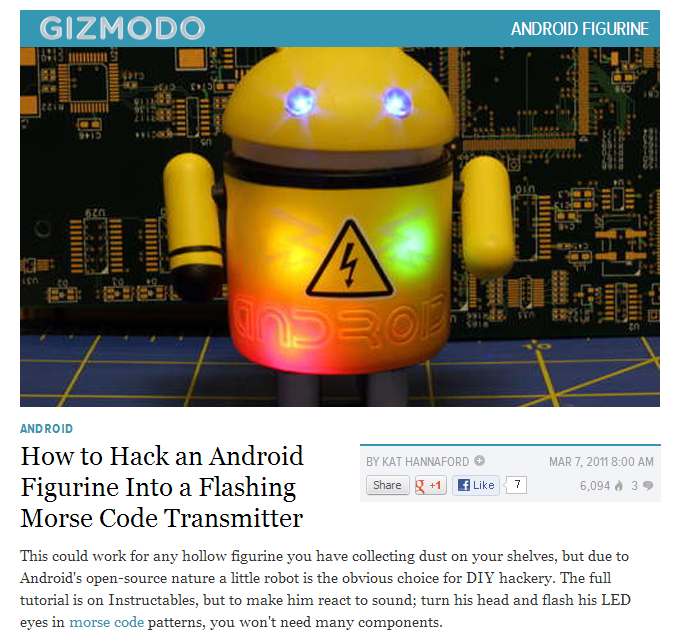 Boom!
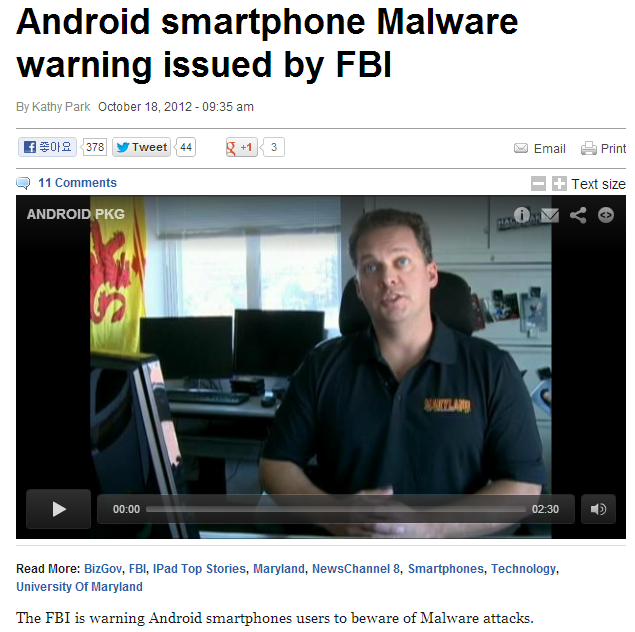 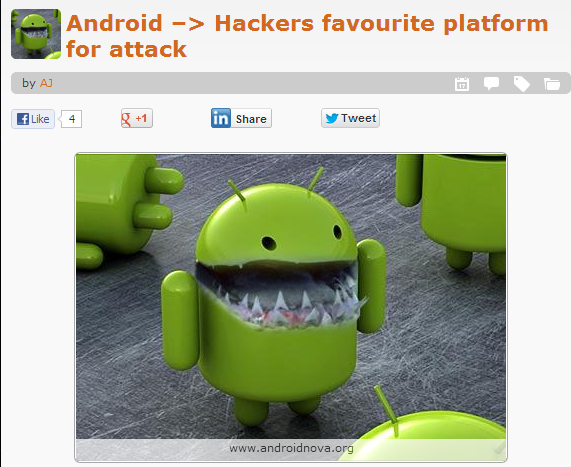 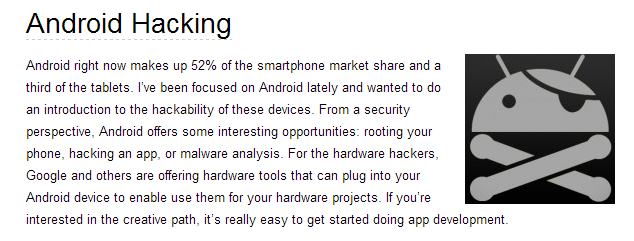 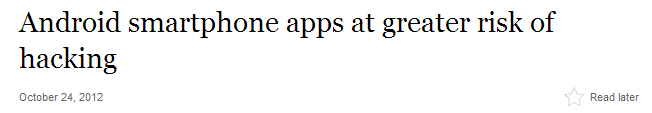 2
What?
Markets are not in a position to provide security in 
    more than a superficial way
To broadly characterize the security of applications 
    in the Android Market

Contributions
ded: A Dalvik decompiler. 
DVM-to-JVM bytecode retargeting.
Analyze 21 million LoC from the top 1100 free applications
3
[Speaker Notes: Lines of code]
Background
Android
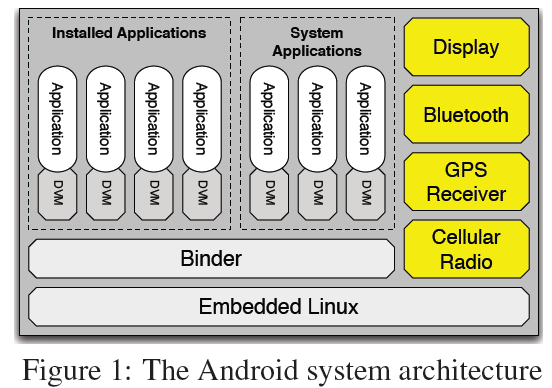 4
Background
Dalvik Virtual Machine
JVM => .class
DVM => .dex
Dalvik dx compiler
Constant Pool:
References to other classes
Method names
Numerical constants
Class Definition:
Access flags
Class names
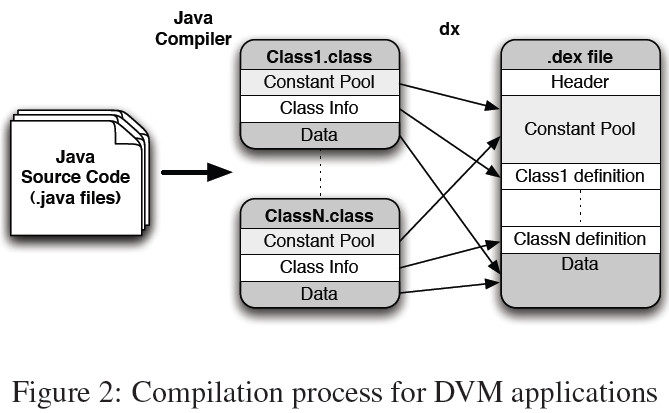 Data:
Method code
Info related to methods
Variables
5
[Speaker Notes: Info related to methods: #(DVM register used), local variable table, operand stack sizes
Architecture, instruction set, pool structure]
The ded decompiler
Decompiler from DEX to Java
Leverage existing tools for code analysis
Require access to source code to identify false-positives resulting from automated code analysis

Three stages
Retargeting
Optimization
Decompilation
6
The ded decompiler
7
The ded decompiler
Optimization and Decompilation
Soot as a post-retargeting optimizer

Java bytecode generated by ded is legal

Source code failure rate is almost entirely 
    due to Soot’s inability
8
The ded decompiler
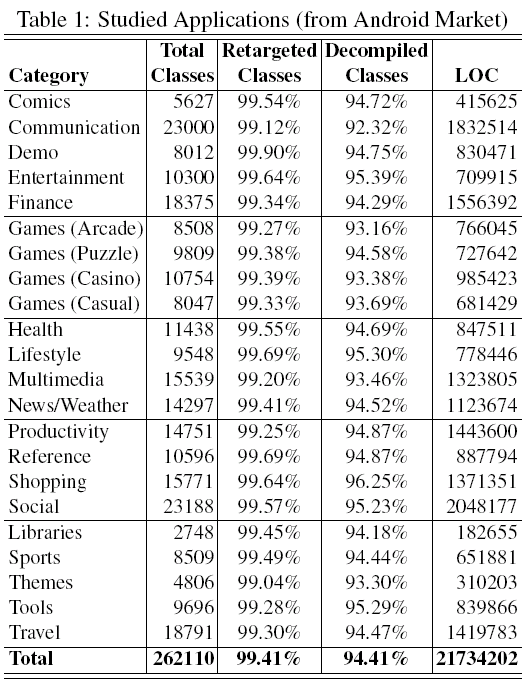 Source Code Recovery Validations
All 1,100 apps
decompilation time: 
         497.7 hours
99.97% of total time -> Soot
9
The ded decompiler
Retargeting Failures
0.59% of classes

Unresolved reference
Type violations by 
    Android dex compiler
ded produces 
    illegal bytecode (rare)
Decompilation Failures
5% of classes

Soot was able to 
    decompile 94.59%
10
Analysis Specification
Using Fortify SCA custom rules
Control flow analysis
Look at API options
Data flow analysis
Information leaks, injection attacks
Structural analysis
Grep on steroids
Semantic analysis
Look at possible variable values
11
[Speaker Notes: Grep a token, every instances has actual flow
variables vs method, Class of method, super class of method
Potential values, Hard coded sms]
Analysis Overview
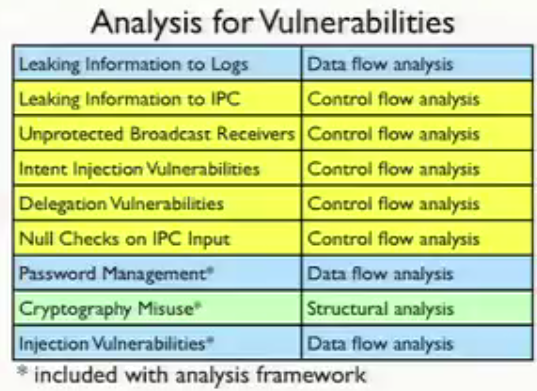 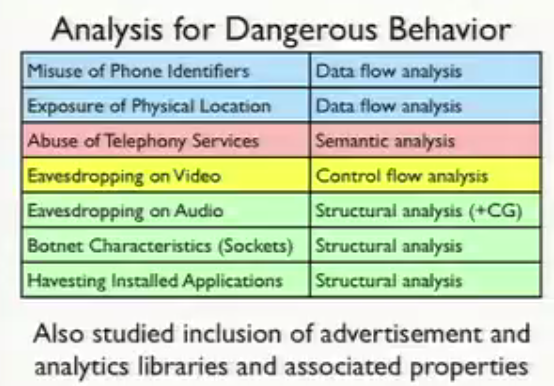 12
[Speaker Notes: when your wireless device isturned on, how your device is functioning, devicesignal strength, where it is located, what deviceyou are using, what you have purchased with yourdevice, how you are using it, and what sites you visit.]
Phone Identifier
22.4%
246 apps uses phone identifier
Only 210 has READ_PHONE_STATE permission
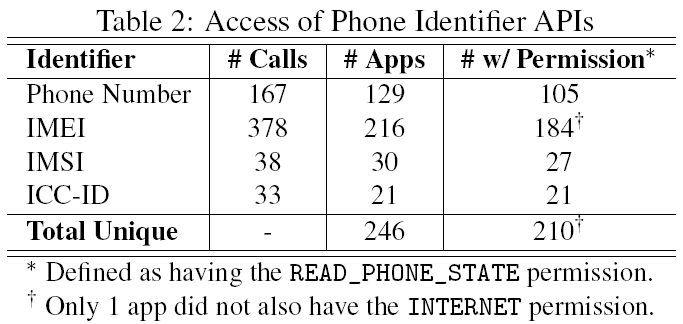 19.6%
13
Phone Identifier (cont.)
Phone identifiers (ph.#, IMEI, IMSI, etc) sent to network servers, but how are they used?
Program analysis pin-pointed 33 apps leaking Phone IDs

Finding 2 - device fingerprints
Finding 3 – tracking actions
Finding 4 – along with registration and login
14
[Speaker Notes: 1. Sdcard serial number
2. Everthing about device, os information…]
Device Fingerprints
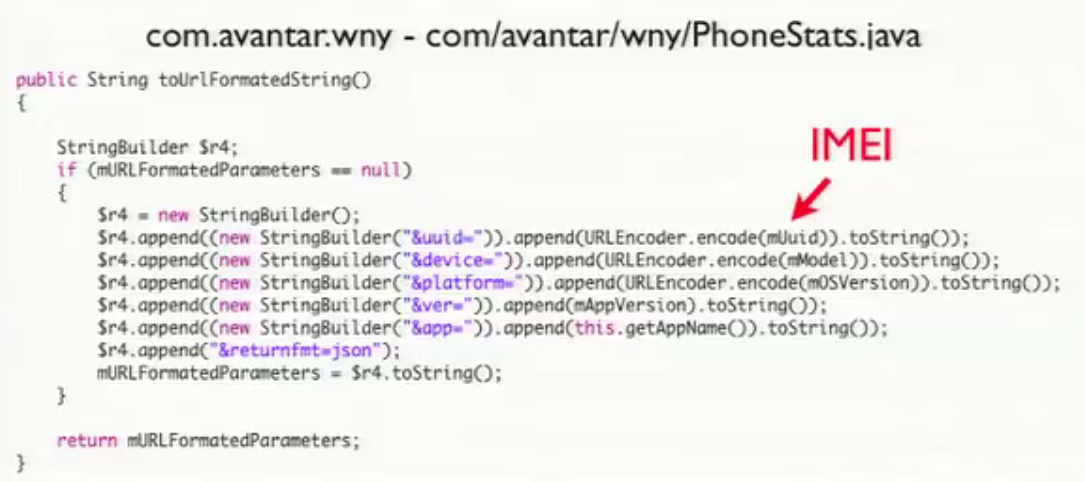 15
Tracking
16
Registration and Login
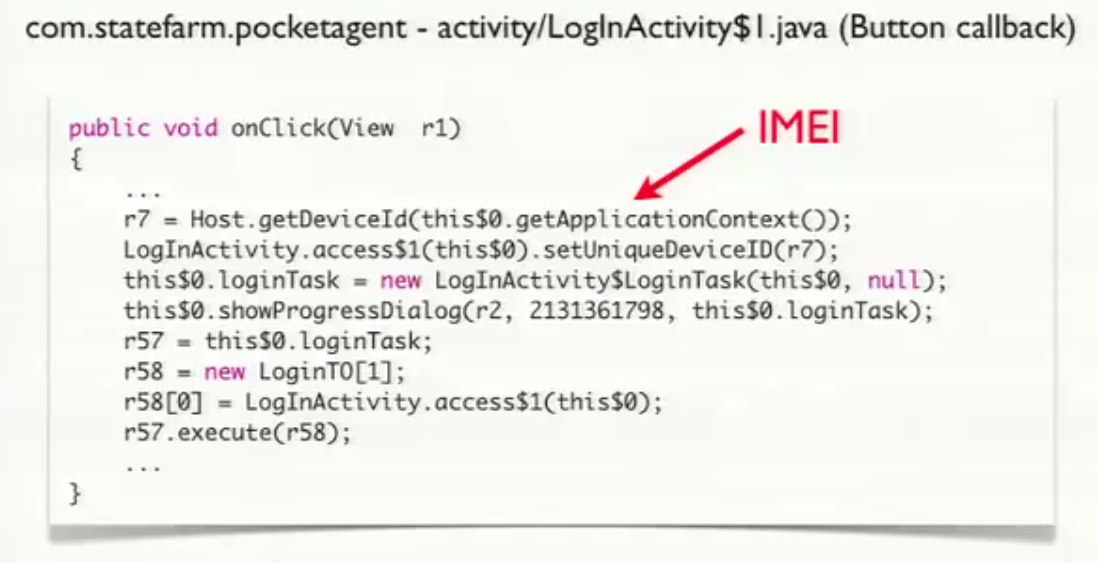 Pros and cons…
17
[Speaker Notes: Users information to advertisement and analytics server]
Location Information
505 applications attempt to access location
304 have the permission.
27.6%
45.9%
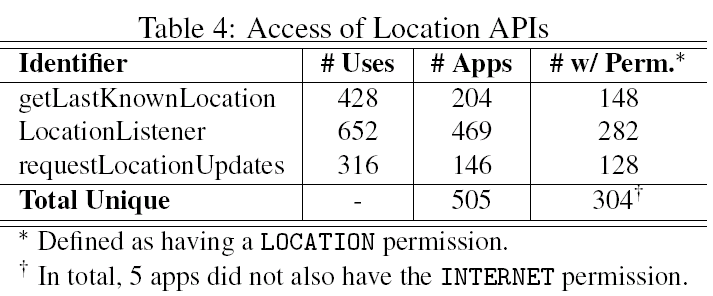 18
Location Information (cont.)
Found 13 apps with geographic location data flows to the network
Many were legitimate: weather, classifieds, points of interest, and social networking services
Several instances sent to 
    advertisers (same as TaintDroid).

Code recovery error in 
    AdMob library
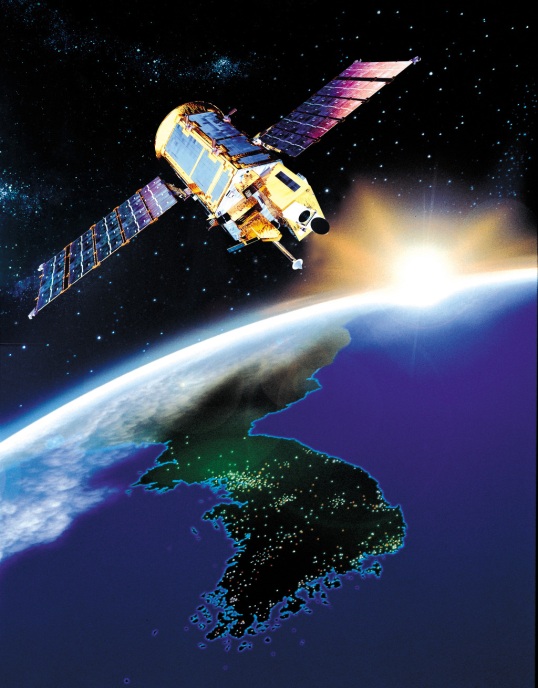 19
[Speaker Notes: Taintdroid: realtime privacy monitoring tool
AdMob: banner , advertisement]
Phone Misuse
No evidence of abuse in sample set
Hard-coded numbers for SMS/voice 
premium-rate
Background audio/video recording
Socket API use (not HTTP wrappers)
Harvesting list of installed applications
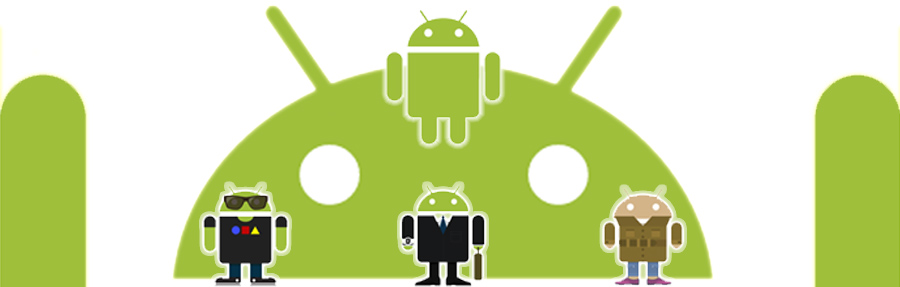 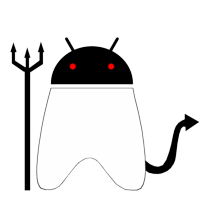 20
[Speaker Notes: Trojans …
Telephony service]
Ad/Analytics Libraries
51% of the apps included an ad or analytics library (many also included custom functionality)
29%
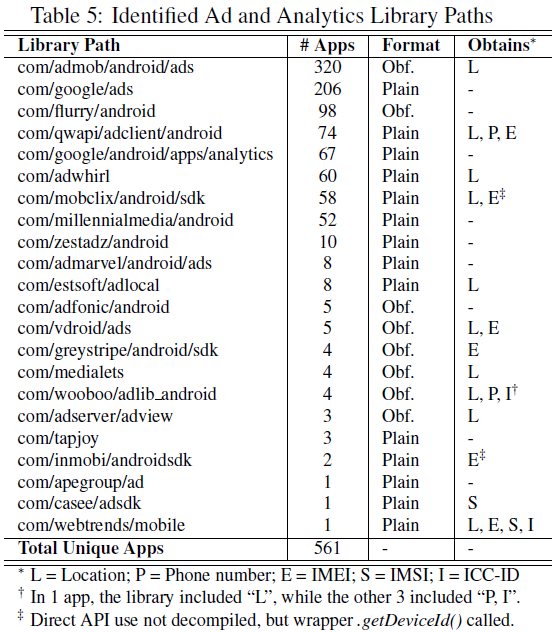 18.7%
51%
21
Ad/Analytics Libraries (cont.)
A few libraries were used most frequently
Use of phone id, and location sometimes configurable by developer
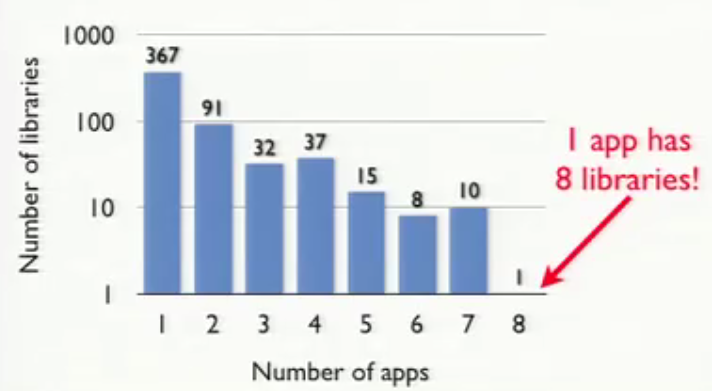 22
Probing for Permissions (1)
23
Probing for Permissions (2)
24
Developer Toolkits
Some developer toolkits replicate dangerous functionality
Probing for permissions
Ex) Android API, catch SecurityException
Well-known brands sometimes 
    commission developers that 
    include dangerous functionality.
“USA Today” and “FOX News” 
	developed Mercury Intermedia 
  (com/mercuryintermedia), 
  which grabs IMEI on startup
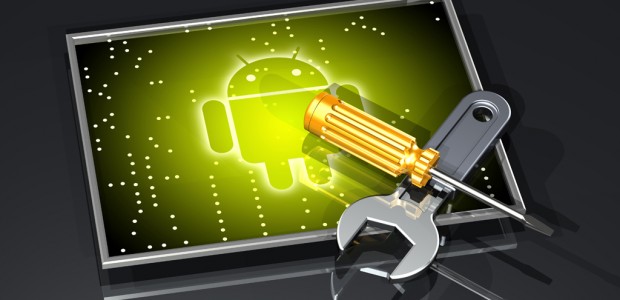 25
[Speaker Notes: Dead codes
Middle company]
Custom Exceptions
26
[Speaker Notes: Grep your phone number and send to developer
!?]
Intent Vulnerabilities
Leaking information to Logs
Leaking information via IPC
Unprotected bcast receivers
Intent injection attacks
16 apps had potential vulns
Delegating control
Pending intents are tricky to analyze – get permissions
    (notification, alarm, and widget APIs) – no vuln found
Null checks on IPC input
3925 potential null dereferences in 591 apps (53.7%)
Sdcard/JNI Use
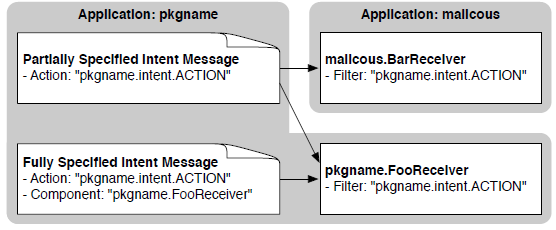 27
[Speaker Notes: Private information logging
Location, client’s status …
Intent address is derived from untrusted input – attack specifying victim name directly, controlling action string
Apps crash, unexpected behavior
Sdcard data
Java Native Interface inherent dangers
No memory check for extended code in other language]
Study Limitations
The sample set
Code recovery failures
Android IPC data flows
Fortify SCA language
Obfuscation
28
[Speaker Notes: Program analysis tool cannot compute data and control flows for IPC between components
Missing data and control flows may lead to false negatives]
Summary & Conclusion
ded decompiler
Wide misuse of privacy sensitive information
Ad and analytic network libraries (51% apps)
Failed to securely use Android APIs
Potential vulns
Found no evidence of telephony misuse

Future Directions
Code recovery – Fernflower
Automated certification
App markets need transparency
Q?
29
[Speaker Notes: Fernflower – 98.04% recovery rate]
- Thank you -
`